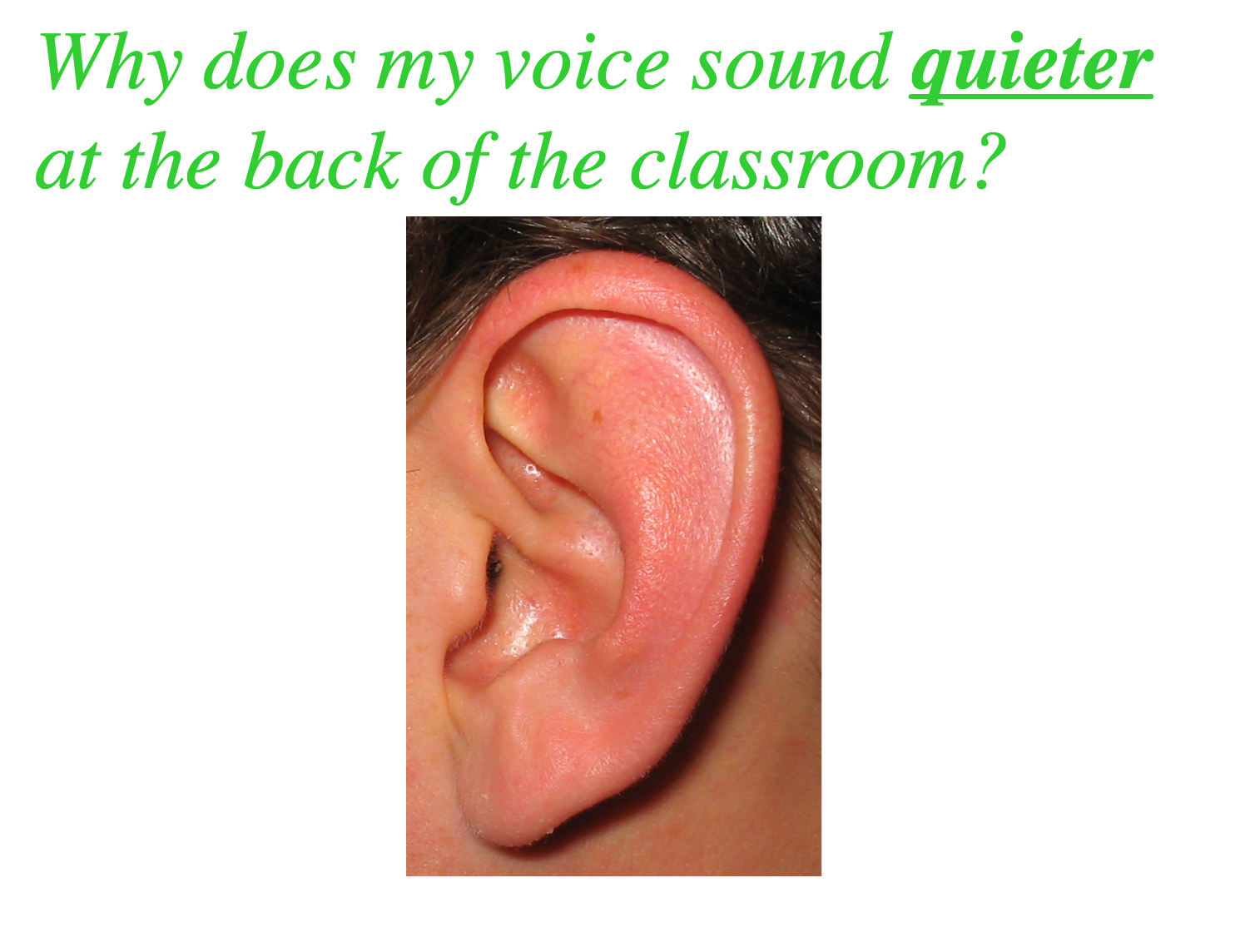 What is sound?
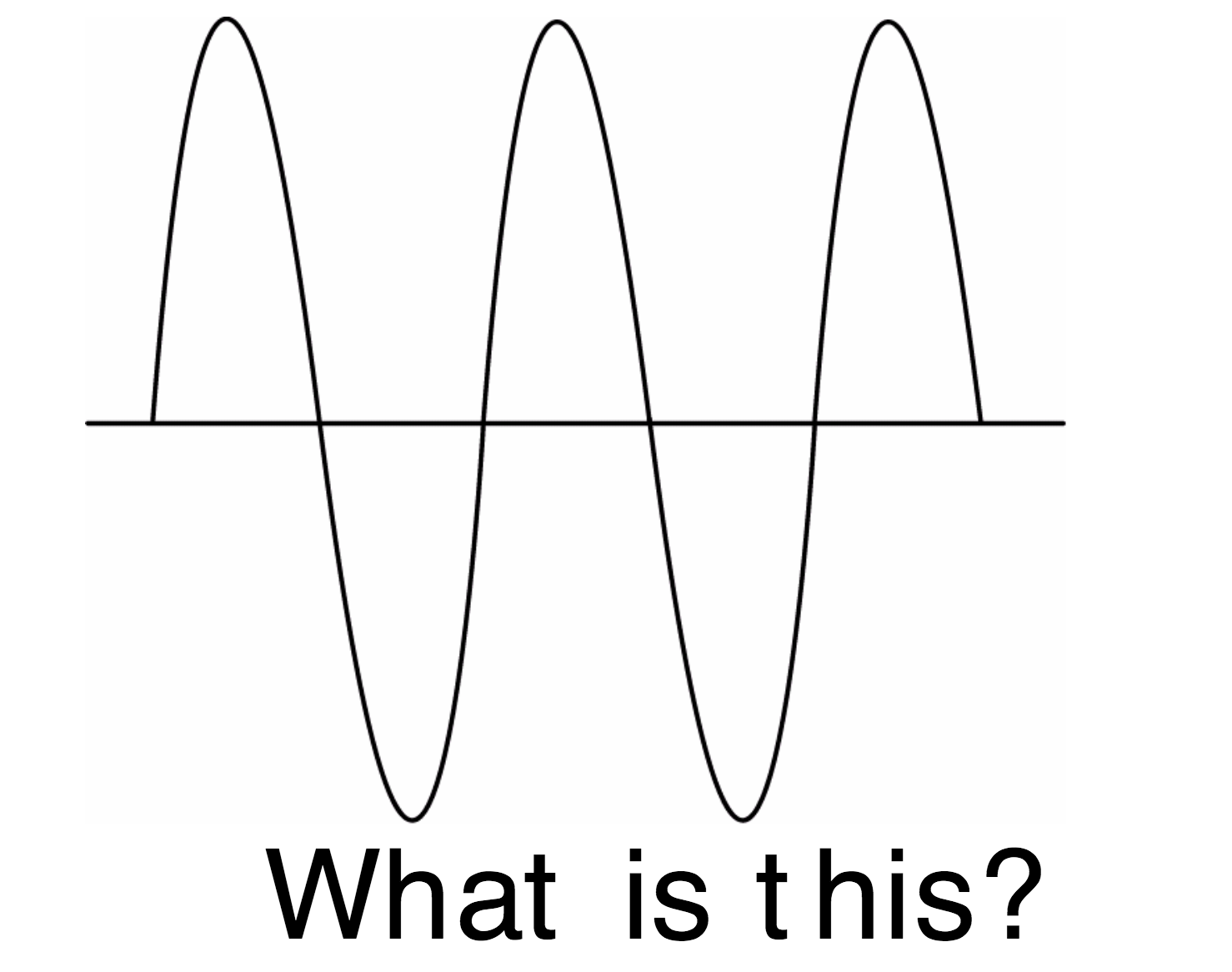 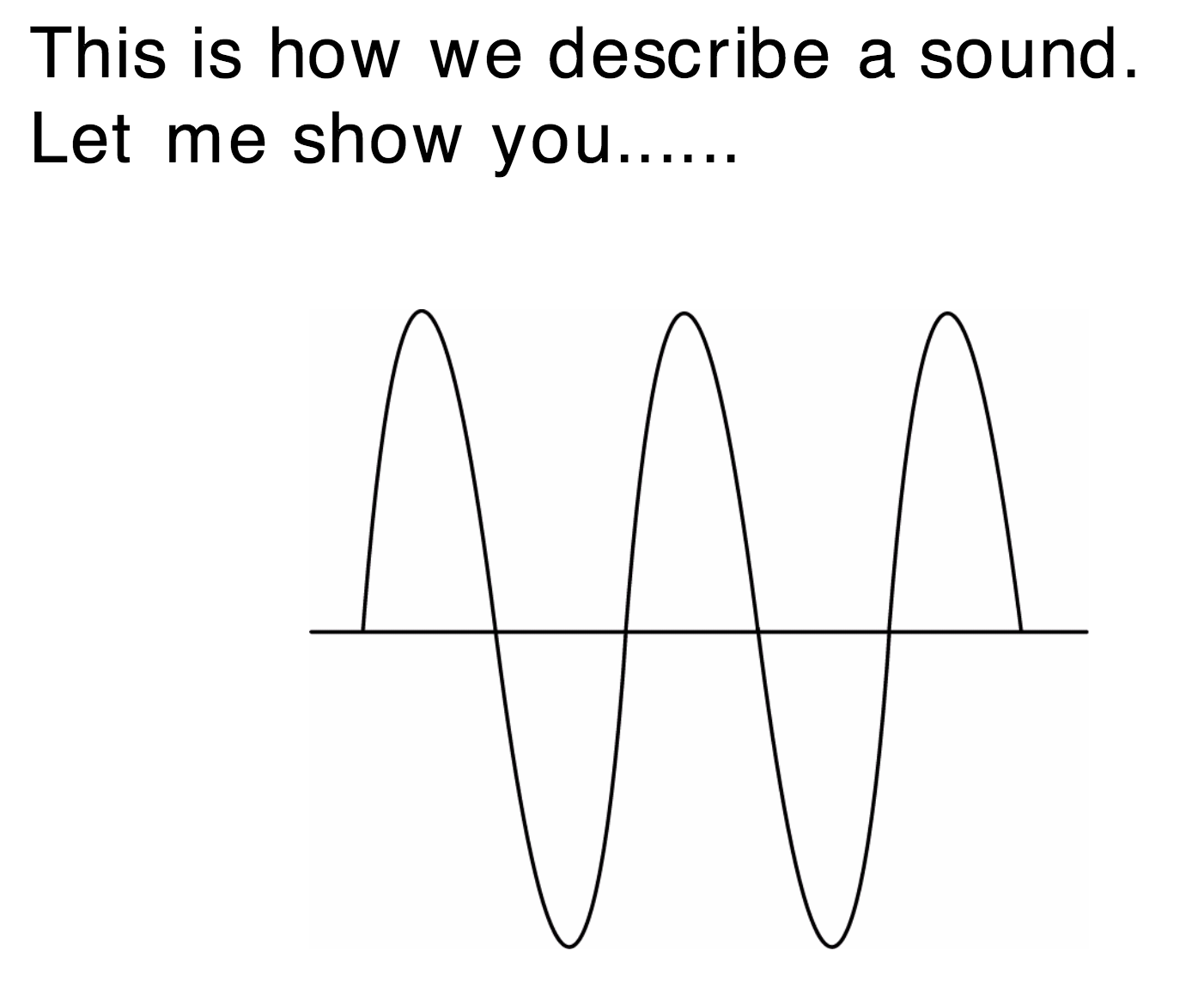 oscilloscope
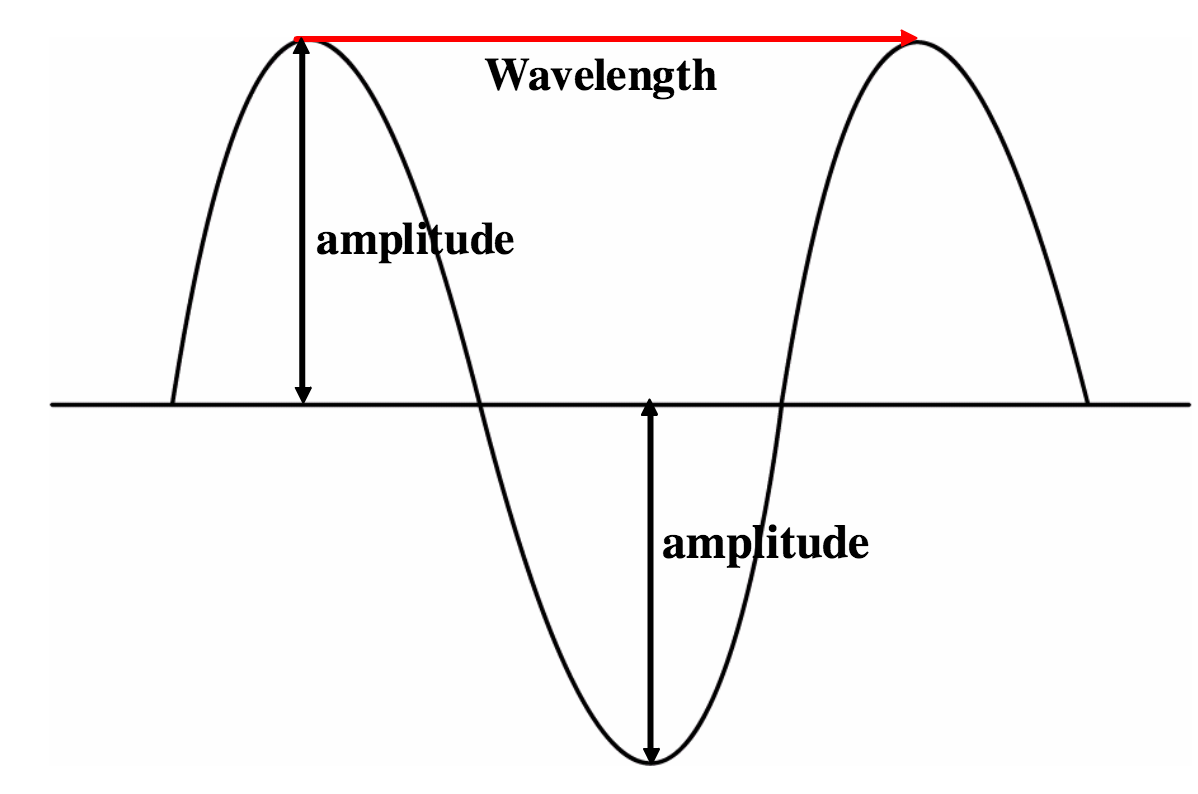 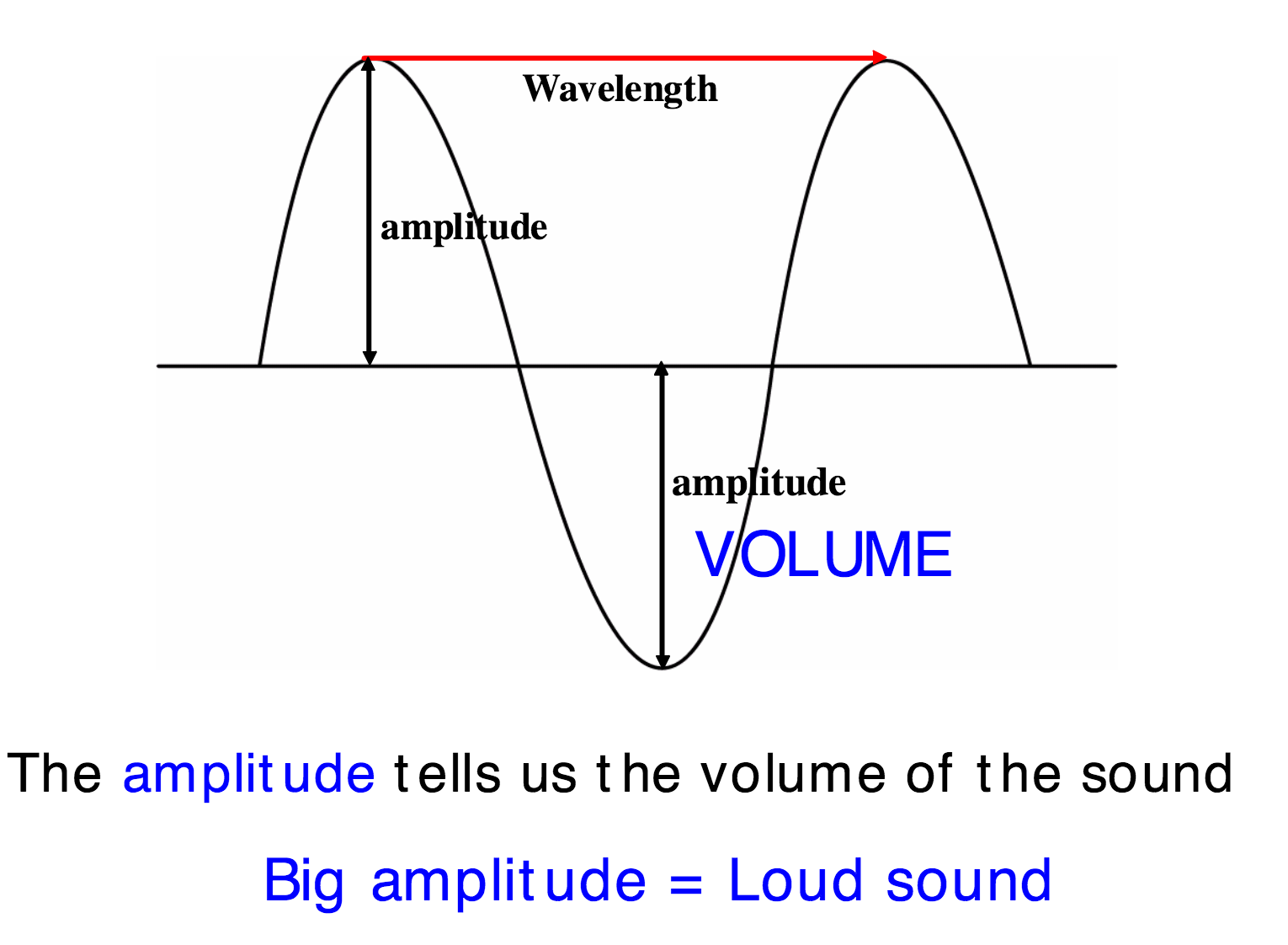 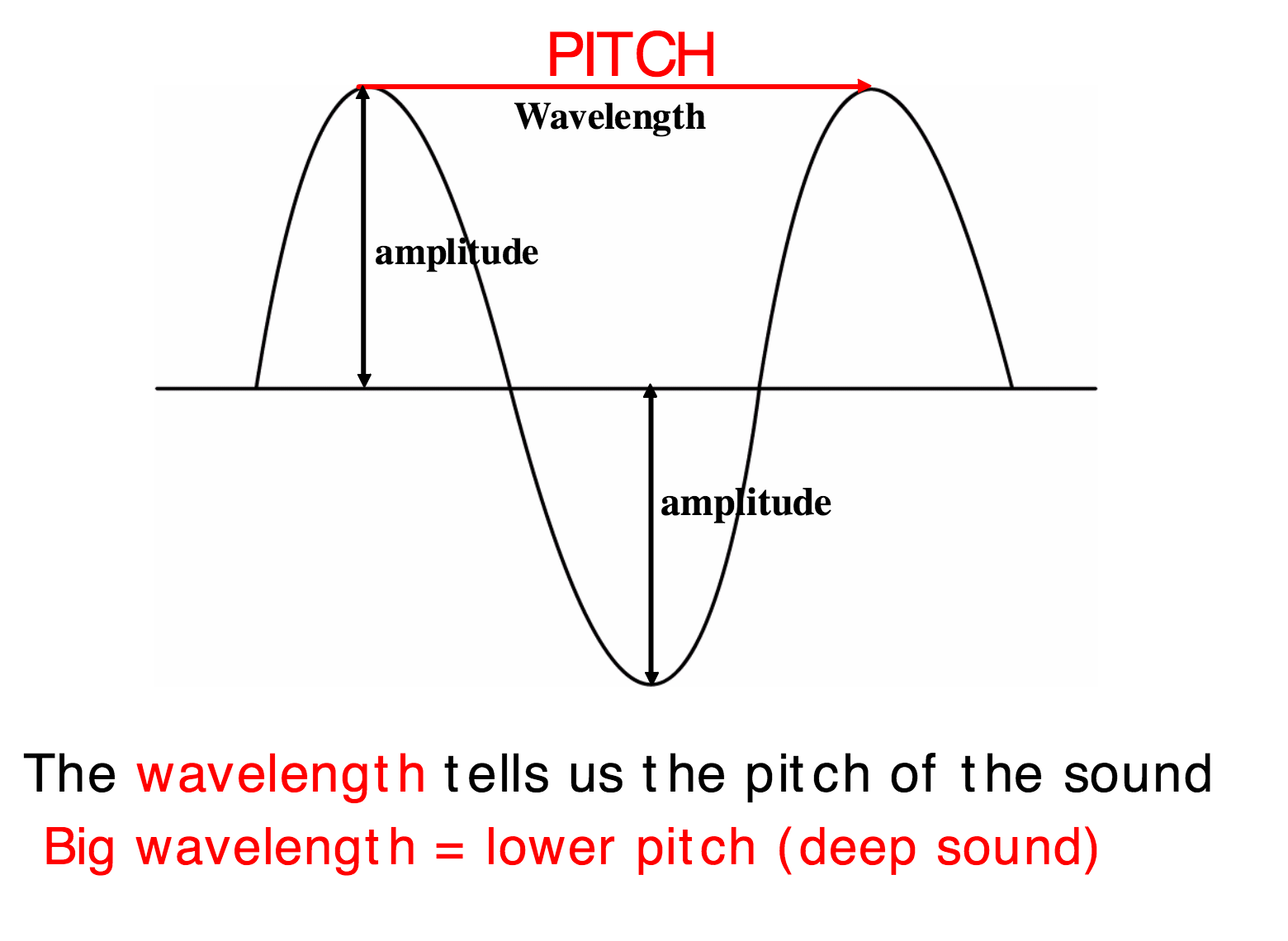 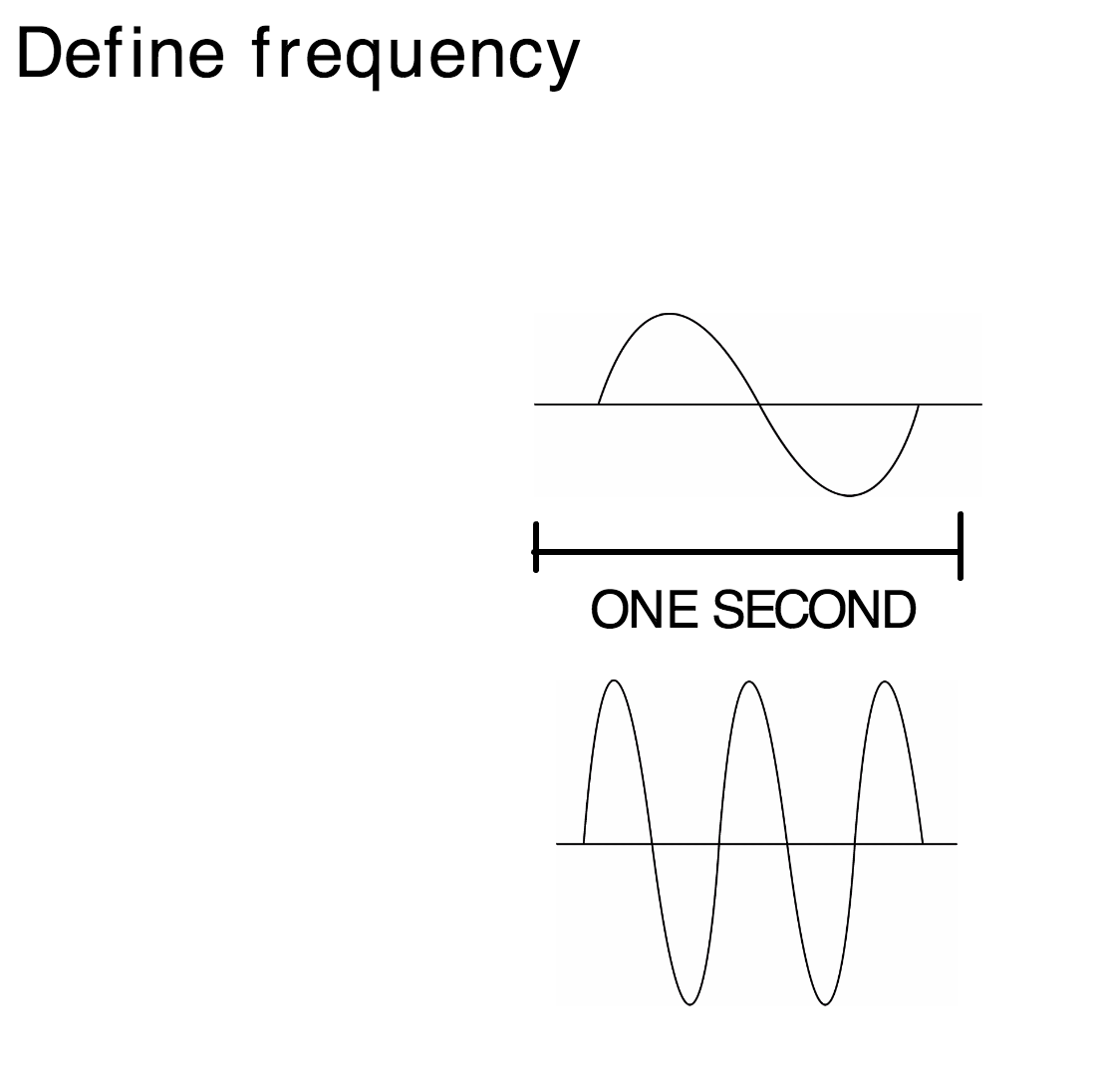 Number of waves per second
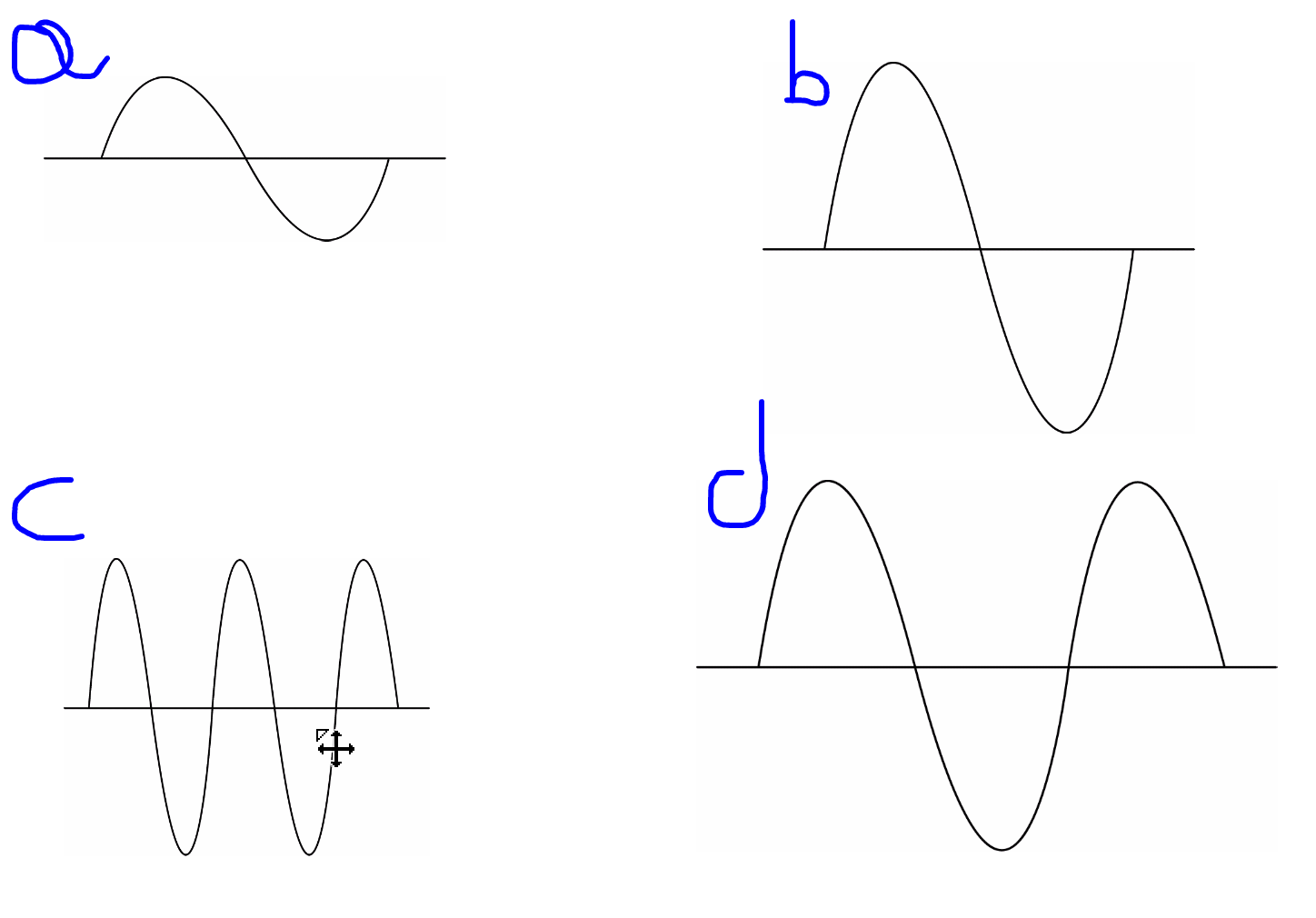 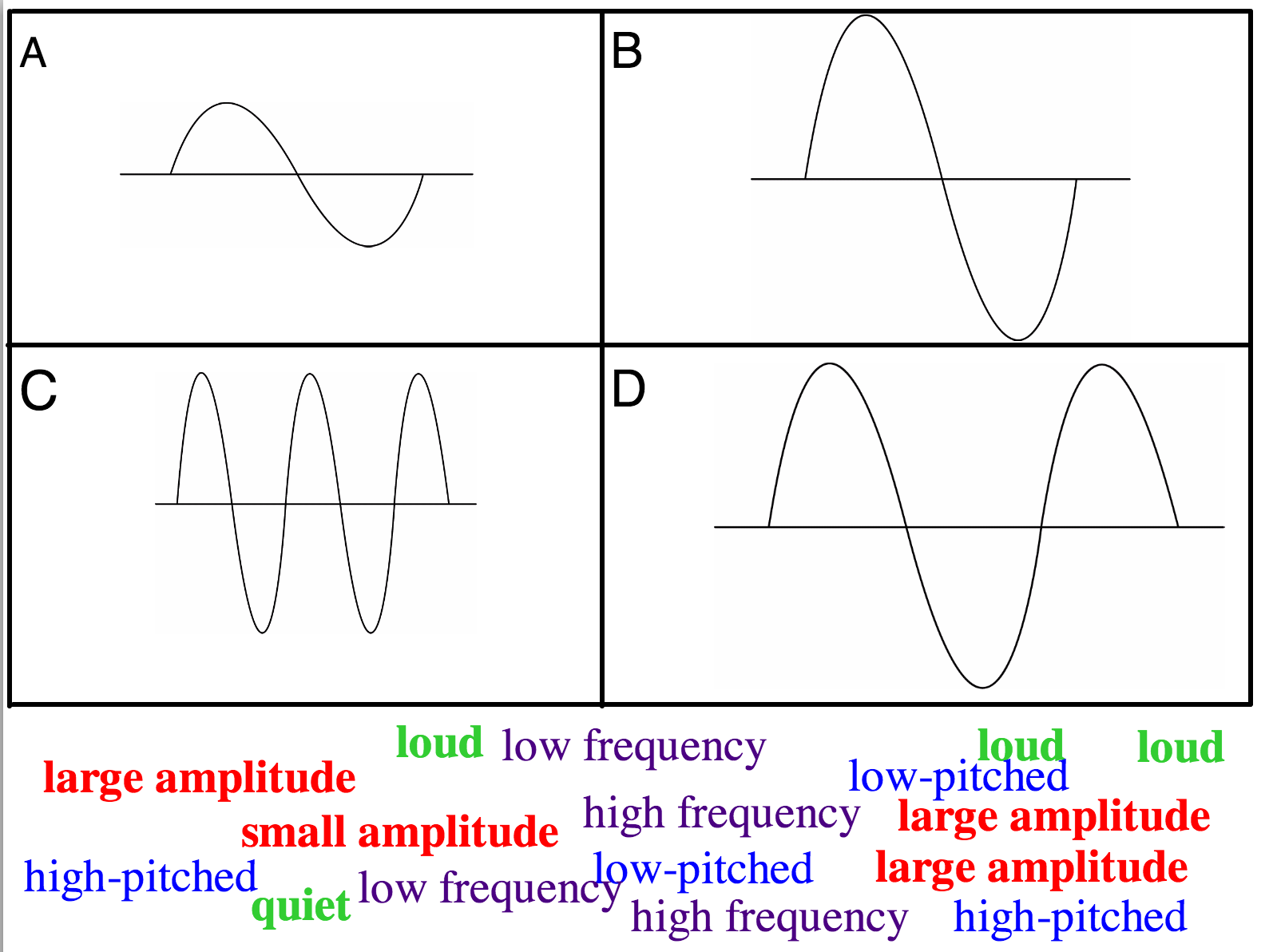 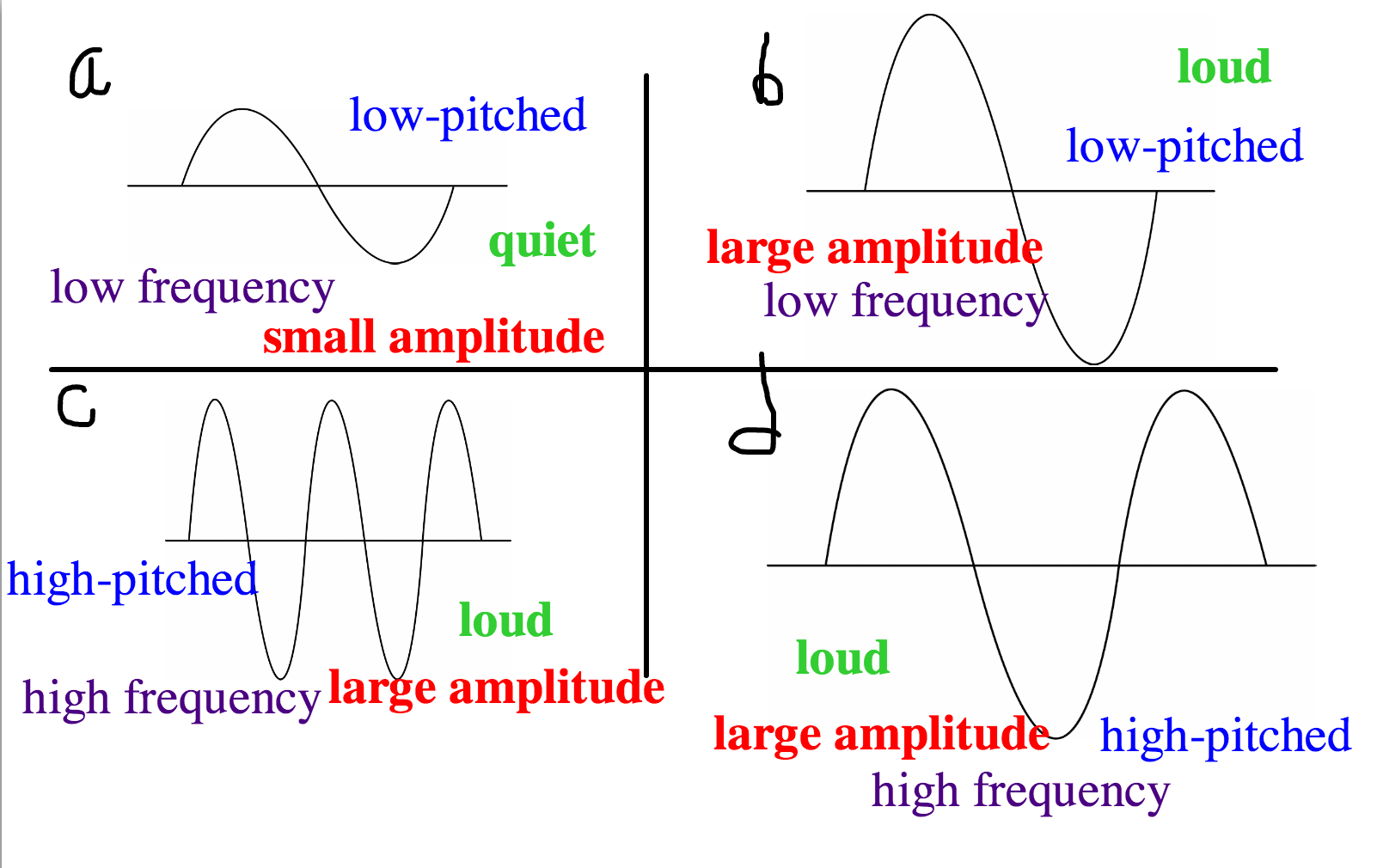 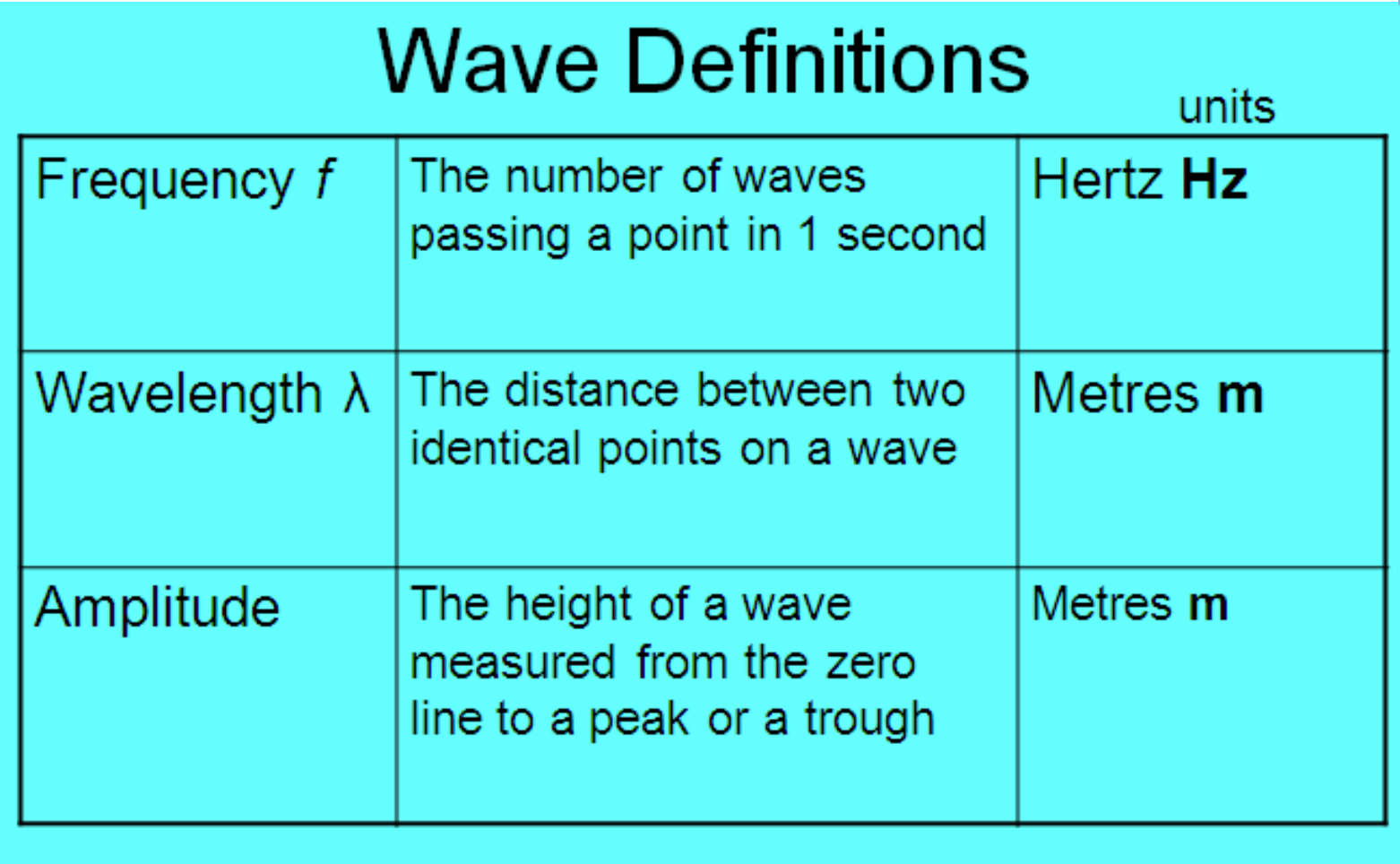 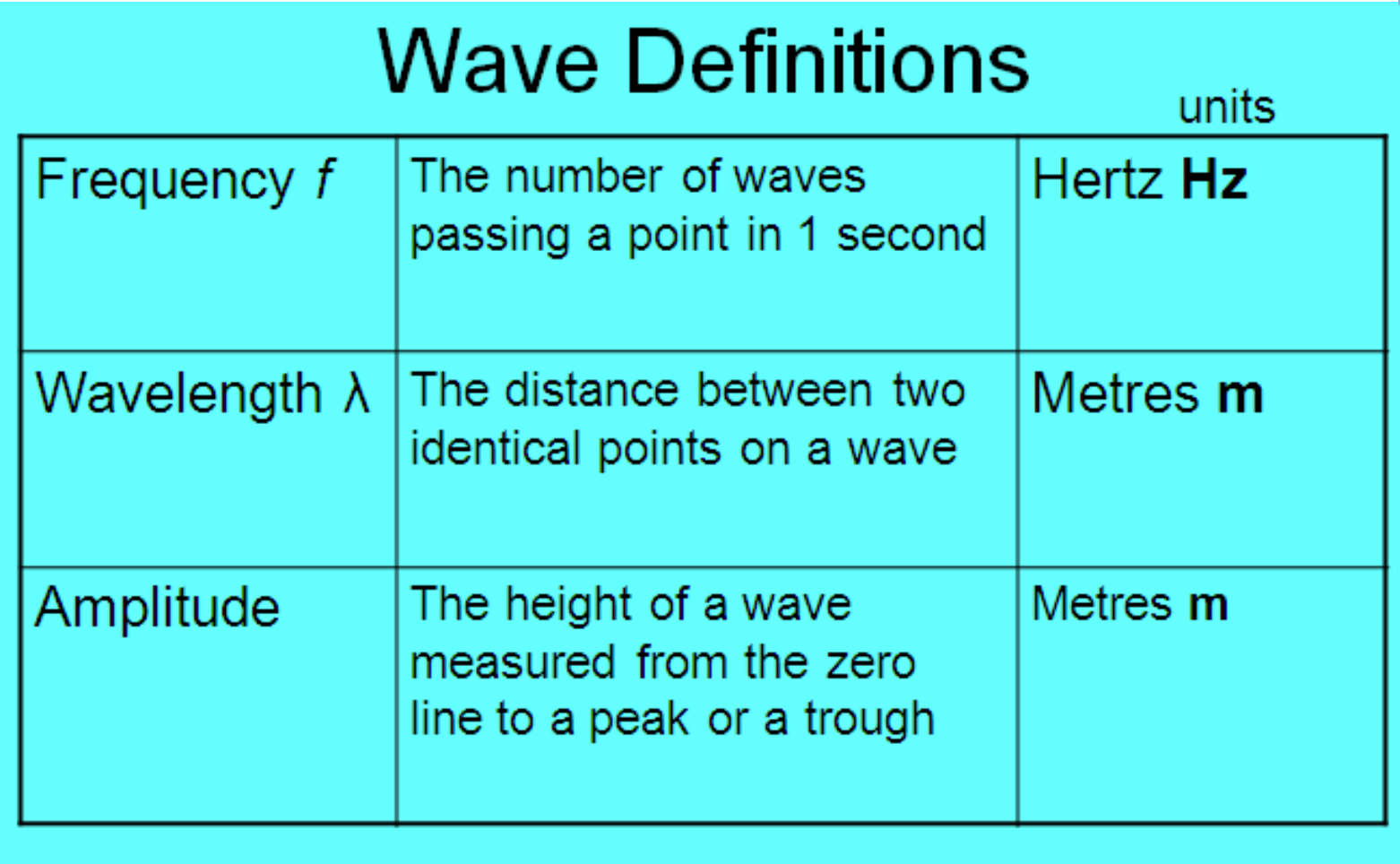